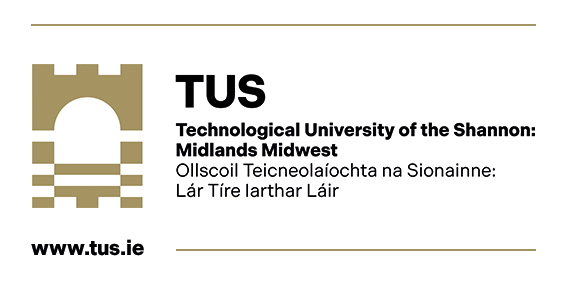 HEALTH & SAFETY INDUCTION FOR CONTRACTORS
INTRODUCTION
This Induction session must be completed by all contractors before commencing work for Technological University of the Shannon: Midlands Midwest

Only Contractors who have completed this course are allowed to commence work on any Premises owned or occupied by TUS.
INTRODUCTION
Failure to observe the requirements of this induction, 
or any instruction from your TUS point of contact or Health & Safety Officer,
may result in:
Instruction to leave site immediately
the termination of the contract
prohibition on future employment.
DUTY OF TUS
TUS Midlands MidWest in compliance with the Safety, Health and Welfare at Work Act 2005 and associated Regulations shall, as far as is reasonably practicable, provide a safe place of work for: 
staff
students
visitors
contractors and 
members of the public.
OBLIGATIONS ON CONTRACTORS
Provide TUS with;

Current Copy of Safety Statement
Current Insurance Details
Risk Assessments
Method Statements as Appropriate
Training records e.g.: 
MEWP
Work at Height
Fall Arrest
Manual Handling
OBLIGATIONS ON CONTRACTORS
Provide employees with;

Provide employees with information, instruction, 
training and supervision. 

And with personal protective equipment and
ensure that it is used.
DUTY OF CONTRACTORS
While on site at TUS you must: 
Cooperate with all Estates staff and the Health & Safety Officer

Work in a safe manner at all times

Wear PPE as appropriate

Work as directed by TUS Supervisor and RAMS
DUTY OF CONTRACTORS
While on site at TUS you must: 
Report all dangerous occurrences, near misses, accidents, incidents immediately to your TUS supervisor and/or the Health & Safety Officer

First aid kits and fist aiders, defibrillators, epi-pens at caretakers offices/reception in all Campuses.

Not be under the influence of an intoxicant (alcohol or drugs)

Not put yourself or anyone else at risk form fire
DUTY OF CONTRACTORS
While on site at TUS you must: 
Not represent yourself as to the type and level or training

Specifically for higher risk activities such as confined space, work at height, MEWP, fall arrest etc. 


The contractor must ensure that work is only undertaken by appropriately competent personnel
OBLIGATIONS ON CONTRACTORS
On Arrival Report to:
TUS Supervisor/
Reception/
Caretakers
Depending on the campus

Sign In on arrival and sign out when leaving.
OBLIGATIONS ON CONTRACTORS
Smoking is prohibited in all buildings

And within 6 metres of all entrances, and openings

This includes e-cigerettes!
OBLIGATIONS ON CONTRACTORS
Access confined to specific work area.
We need to know where you are working at all times. 

Hazards present in TUS: 

Chemicals
Biological Agents
Electricity & Machinery
Asbestos 
Roof work/work at height
PARKING
Contractors may use any of the Student Car Parks or park in areas assigned by TUSs Responsible Person.

Parking in unauthorised areas may result in Clamping.

Parking Permits may be obtained, as appropriate, from the Estates Office.

Speed limit of 15kM/h on all campuses
Planning Work
Work must be planned, appropriately scheduled and risk assessed. 

Advance notice given to TUS responsible person of dates and times.

Risk Assessments and/or method statements may be requested. 

Advance notice must be given for work permits.
OBLIGATIONS ON CONTRACTORS
Work permits:
Confined space
Roof access
Hot Works
OBLIGATIONS ON CONTRACTORS
All hot works involving: 
welding
cutting /grinding equipment
brazing
bitumen boilers
naked flames or any other equipment producing heat 

must not commence without a method statement and a first obtaining a Hot Work Permit.
OBLIGATIONS ON CONTRACTORS
Flammable liquids, gases must be stored in 
appropriately labelled containers in a secure well
ventilated area out of doors (Never in Operational
Buildings)
OBLIGATIONS ON CONTRACTORS
WASTE
Remove all waste 

Waste  must be disposed of in  compliance with 
Local Authority  Regulations and 
National Legislation.

Where hazardous waste is disposed of a copy of the 
Disposal Certificate must be furnished to TUS
OBLIGATIONS ON CONTRACTORS
Contractor employees must not interfere with or 
misuse any  appliance, equipment or other means 
or thing  provided by TUS to ensure safety.
OBLIGATIONS ON CONTRACTORS
Work areas must be appropriately cordoned off 
to prevent access to unauthorised personnel.

Work areas must be kept free of obstructions, 
slip and trip hazards as far as possible.

The worksite must be secure particularly after duty hours 
to prevent unauthorised access

Materials, tools, equipment etc. may only  be stored in locations agreed with Responsible TUS Person.
OBLIGATIONS ON CONTRACTORS
Ensure that exits and escape routes are kept 
clear at all times

Report all spills as soon as they occur

Report defects to the Responsible TUS Person

Report all damage to TUS property no matter 
how minor to the Responsible Person
OBLIGATIONS ON CONTRACTORS
University welfare facilities must be maintained in
a safe, clean and hygienic condition. 

Food shall only be consumed in designated areas
OBLIGATIONS ON CONTRACTORS
The contractor shall not carry out work of a 
noisy nature without prior approval from the 
Responsible TUS Person
OBLIGATIONS ON CONTRACTORS
Before the commencement of work internally 
which is likely to generate dust, vapours, fumes, 
mists, sprays etc. arrangements must be made 
with Estates Office to prevent the inadvertent 
operation of the Fire Detection and 
Alarm System as such agents can affect 
smoke detectors.
OBLIGATIONS ON CONTRACTORS
Gas Welding

Where gas welding has to be carried out in
Buildings the cylinders must be adequately 
Secured to prevent falling. The gas lines 
must be fitted with Flash Back Arrestors and 
the Equipment must comply with BCGA
Guidance.
OBLIGATIONS ON CONTRACTORS
Work at height must be carried out  in compliance with appropriate legislation associated regulations and best practice.
Most importantly, as per your work at height training!
OBLIGATIONS ON CONTRACTORS
Ladders
You must use your own company ladders – do not use any TUS work equipment unless given specific permission to do so!

Ladders only used when necessary and appropriate. 

Training & used in accordance with manufacturers 
instructions
OBLIGATIONS ON CONTRACTORS
Ladders
Only considered where the use of towers, 
mobile platforms, scaffolds is not appropriate

Need to justify whether a ladder/stepladder is 
the most suitable access equipment

Risk Assessment & Hierarchy of Control
Avoid work at height
Prevent falls from height
Reduce the consequences of a fall
OBLIGATIONS ON CONTRACTORS
Ladders
Only use ladder/stepladder where work 
is of short duration
Low risk – fall unlikely – unlikely to cause injury
For light work – not strenuous or heavy
Does not involve carrying heavy/awkward loads
Where 3 points of contact are maintained
Used only for light work –low risk- short duration
OBLIGATIONS ON CONTRACTORS
Ladders
Do Not

Overload it – person + equipment 

Over-reach – keep belt buckle inside stiles 
      and both feet on same rung.
OBLIGATIONS ON CONTRACTORS
Roof Work

Access to roof areas in all TUS Buildings
      is restricted to Authorised Competent Personnel
      only.

Before accessing any roof authorisation must be
      granted by Estates Office
OBLIGATIONS ON CONTRACTORS
Fall Arrest Equipment:

You must supply your own harnesses and lanyards!

They must be certified and inspected before use.

You must have work at height and fall arrest training!
OBLIGATIONS ON CONTRACTORS
Mobile Elevating Work Platforms

Personnel working from MEWPs shall
at all times wear a Safety Harness

Failure to do so will result in disciplinary procedures.
OBLIGATIONS ON CONTRACTORS
Portable Electrical Equipment

Portable Electrical Equipment intended for use in 
      TUS must have undergone PAT Testing

Test records must be supplied on request to TUS

Plant and equipment must comply with appropriate standards
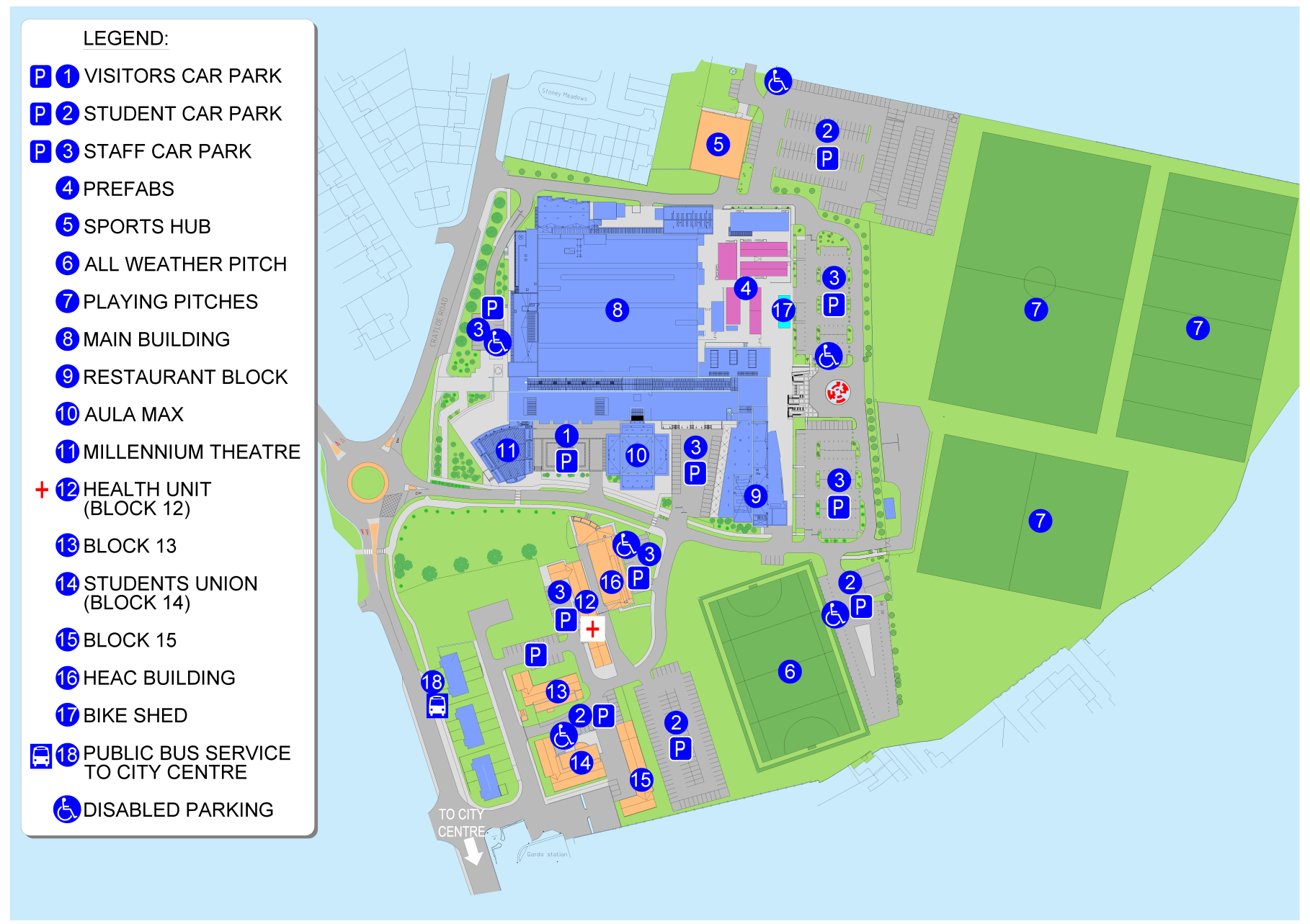 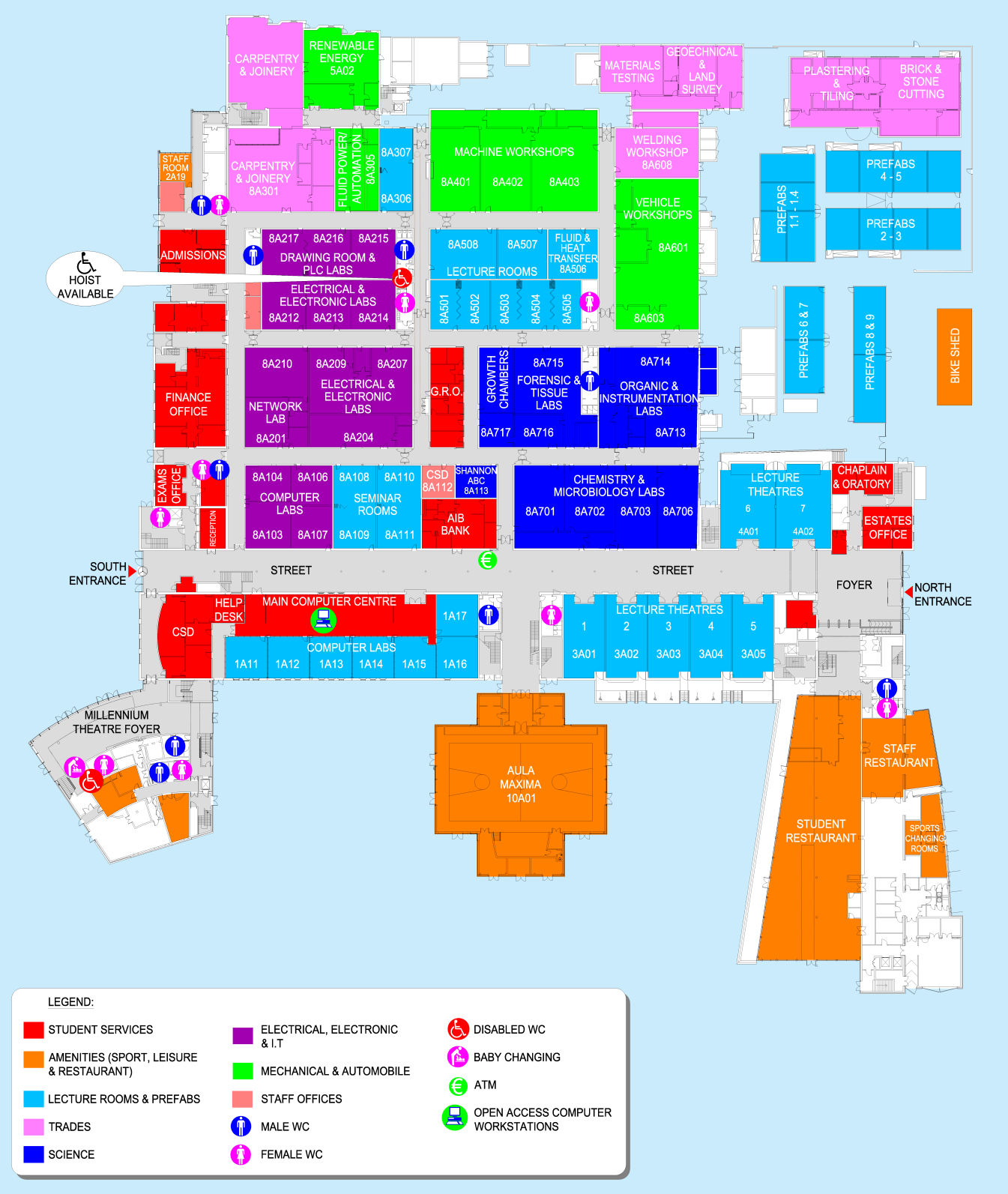 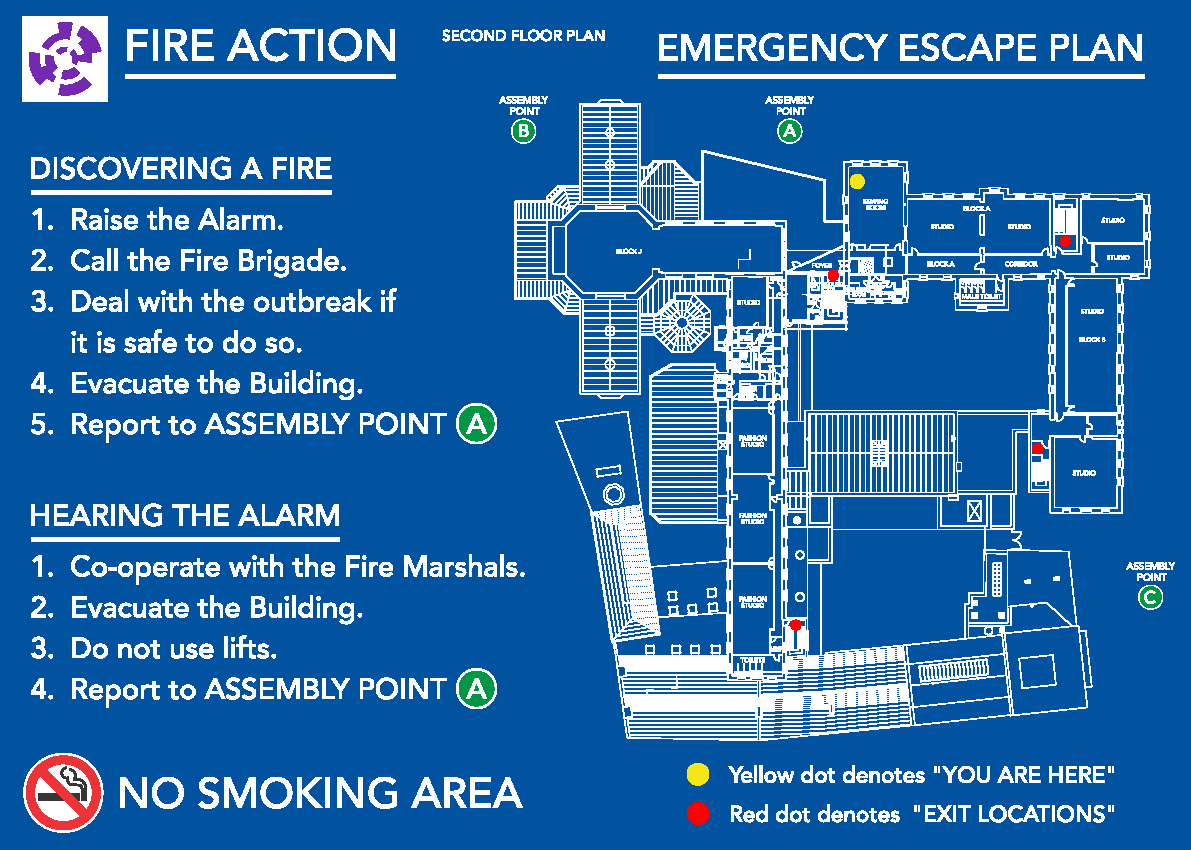